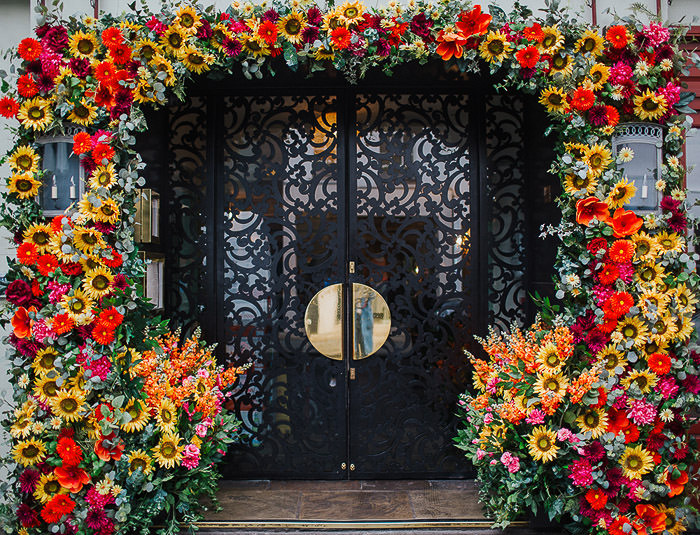 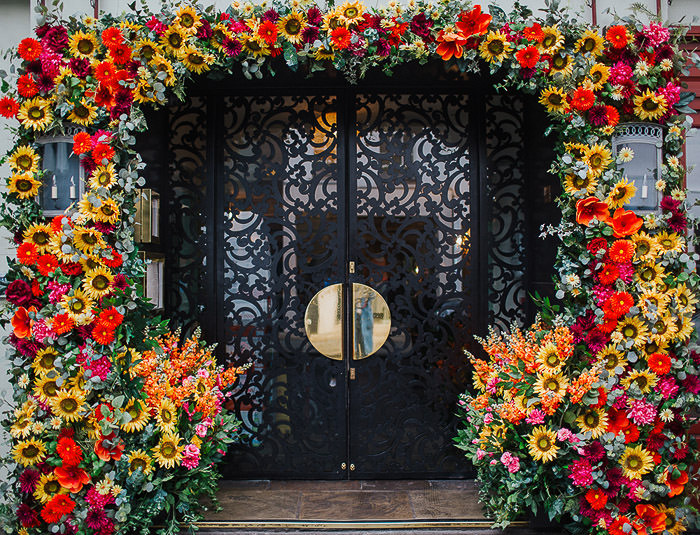 আজকের পাঠে সবাইকে
শুভেচ্ছা
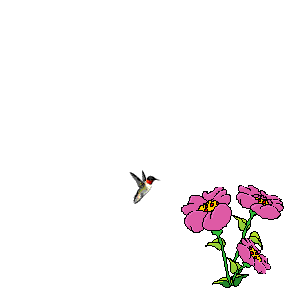 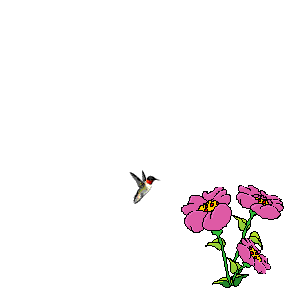 পরিচিতি
আবদুর রহিম
সহকারী শিক্ষক 
রূপকানিয়া মডেল সরকারি প্রাথমিক বিদ্যালয় 
সাতকানিয়া, চট্টগ্রাম 
মেইল- rahimatgps@gmail.com
মোবাইল নং- ০১৮১৮৮২৬৯৫৭
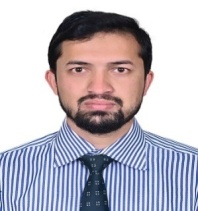 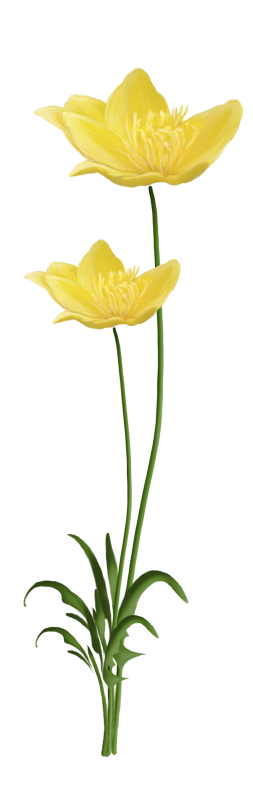 বিষয়ঃ প্রাথমিক বিজ্ঞান
শ্রেণি: তৃতীয়
অধ্যায়: 4 (জীবনের জন্য পানি)
পাঠ- পানির উৎস
সময়: ৪৫ মিনিট
চল ভিডিওটা দেখি................................।
https://www.youtube.com/watch?v=n73A_uyGg5w
ছবিতে  তোমরা কি দেখতে পাচ্ছ? একটু চিন্তা করো...
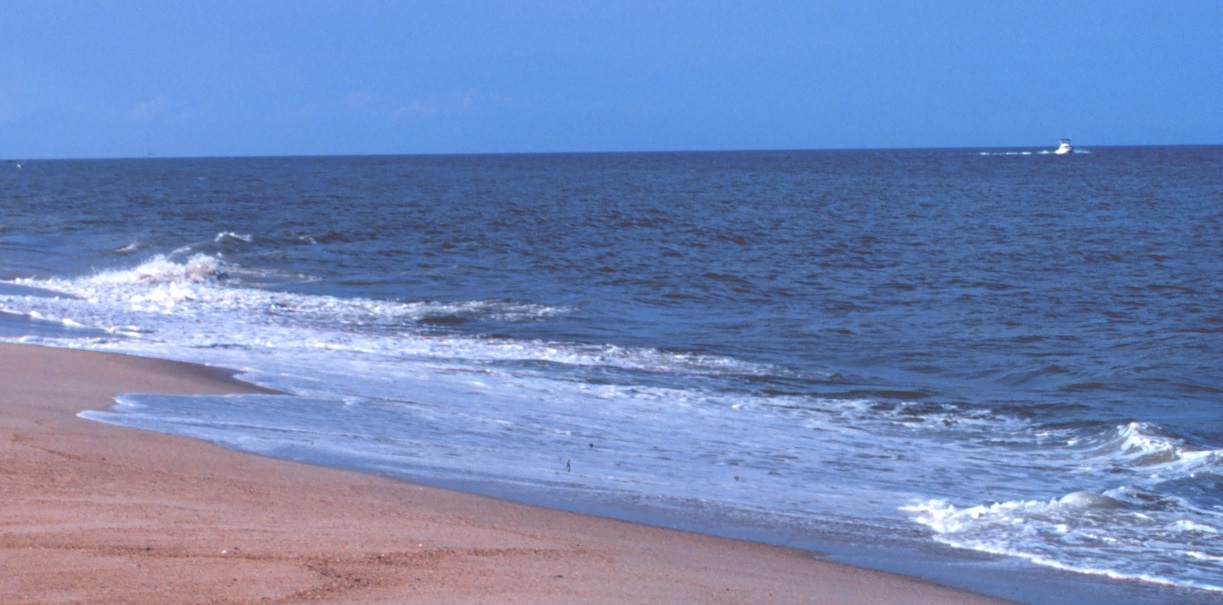 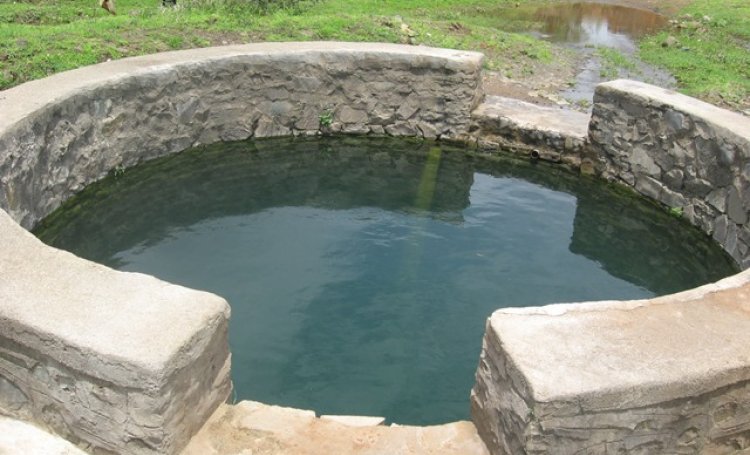 সাগরের পানি
কূপের পানি
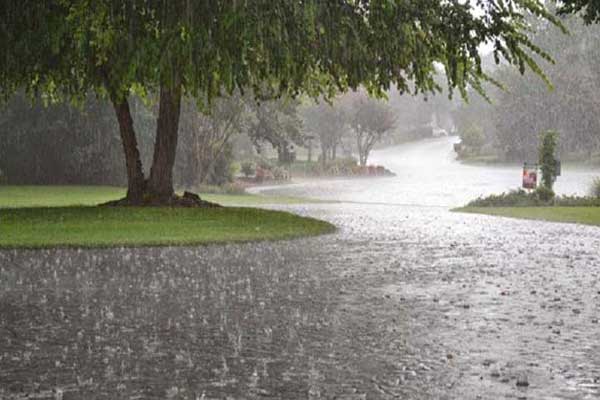 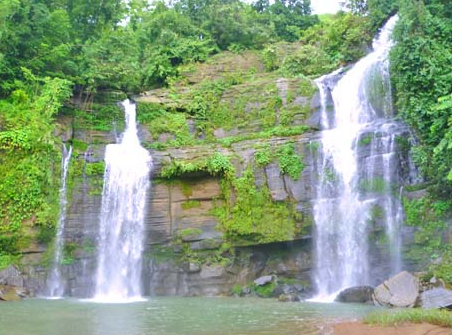 ঝর্ণার পানি
বৃষ্টির পানি
আজকে আমরা পড়ব
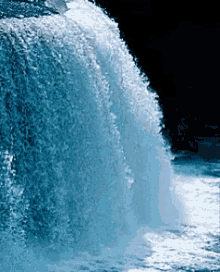 পানির উৎস
শিখনফল
3.1.1 পানির উৎস সমুহ চিহ্নিত করতে পারবে  ।
আমাদের পৃথিবী মাটি ও পানিতে ঢাকা। পৃথিবীর উপরিভাগের চার ভাগের প্রায় তিন ভাগই পানি।
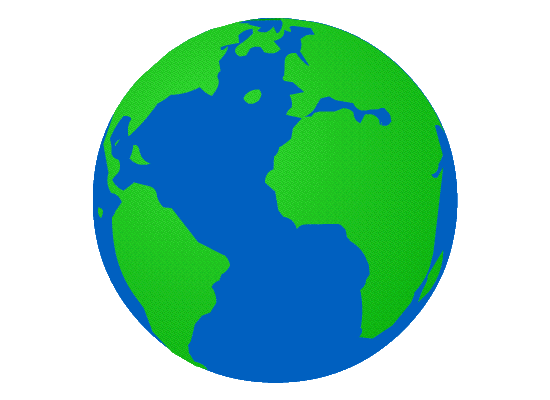 গ্লোবে দেখা যাচ্ছে...
সবুজ রঙের অংশ হলো মাটি
নীল রঙের অংশ হলো পানি
মাটির চেয়ে পানির অংশ বেশী 
সুতারাং আমাদের পৃথিবীতে পানি বেশী
আমরা কোথায় থেকে পানি পাই?
পূর্বজ্ঞান যাচাই
ছক করে খাতায় লিখি
পানির উৎস
১।
২।
২
৩।
৩
৪।
৫।
পানির উৎস
আমদের চার পাশে অনেক উৎস থেকে পানি পাওয়া যায়। এই সব উৎস কে দুইভাগে ভাগ করা যায়।
২
১
মানুষের তৈরি উৎস
প্রাকৃতিক উৎস
খাল
পুকুর
নলকূপ
হ্রদ
বিল
নদী
কল
কূয়া
বাঁধ
ঝর্ণা
নালা
বৃষ্টি
সমুদ্র
প্রাকৃতিক পানির উৎস
পানির উৎস
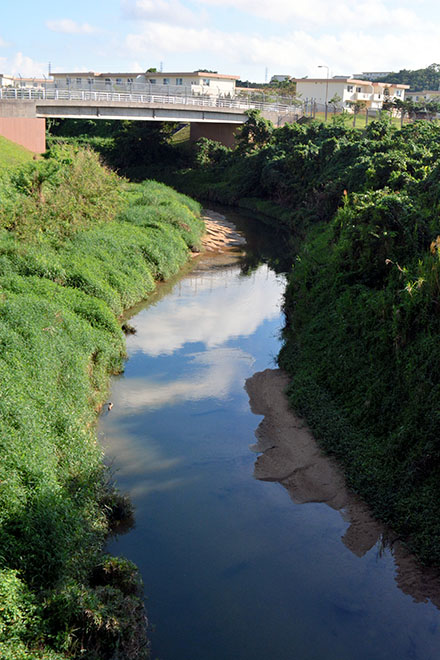 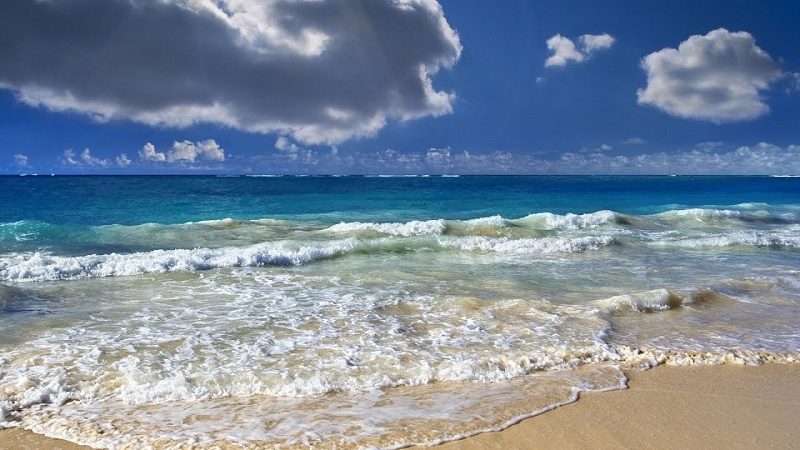 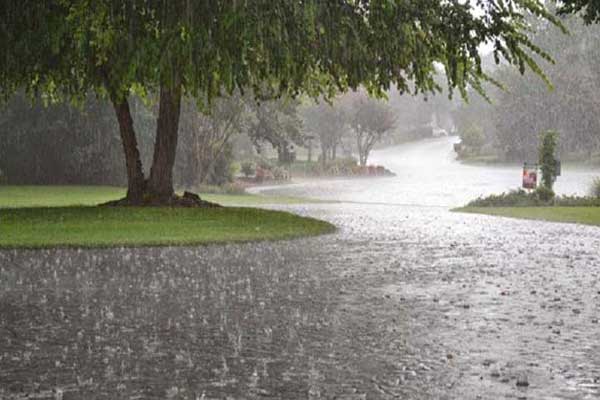 বৃষ্টি
সমুদ্র
নদী
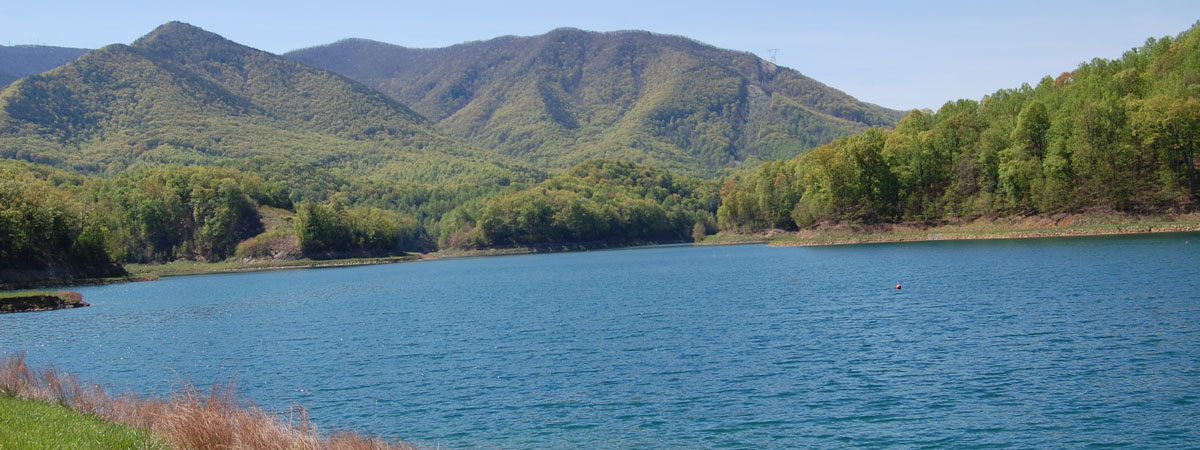 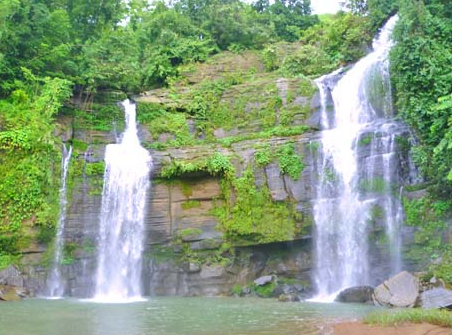 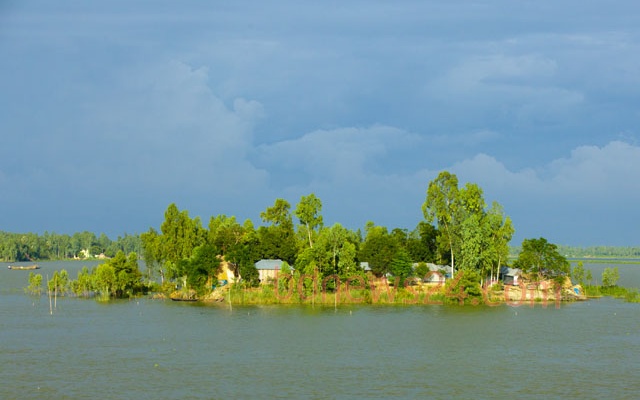 ঝর্ণা
হ্রদ
বিল
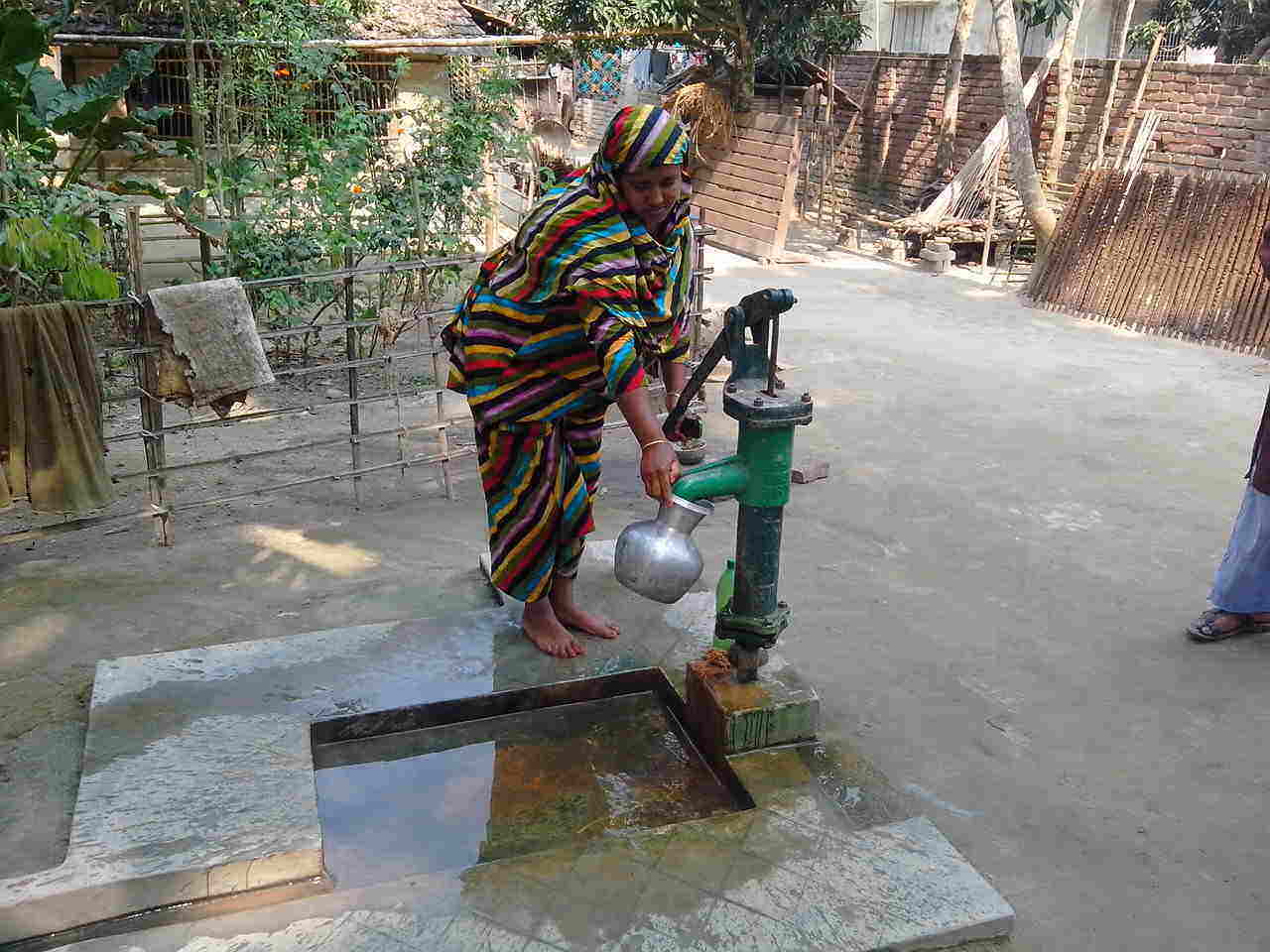 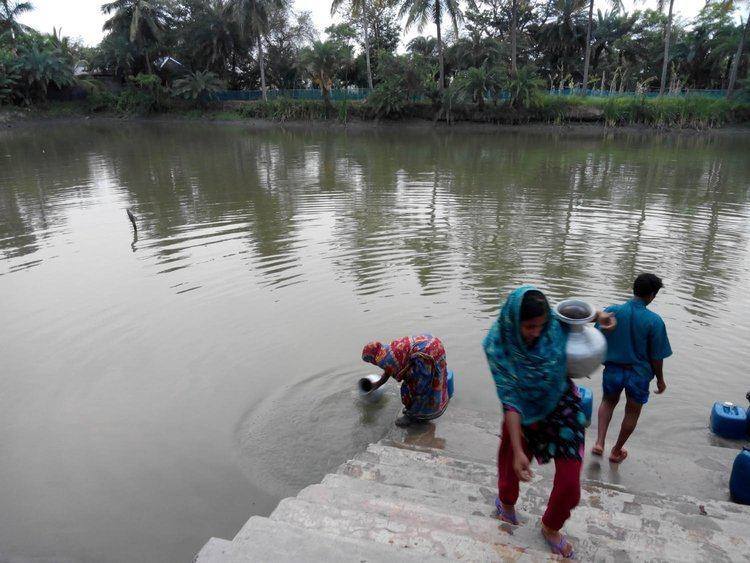 মানুষের তৈরি পানির উৎস
নলকূপ
পুকুর
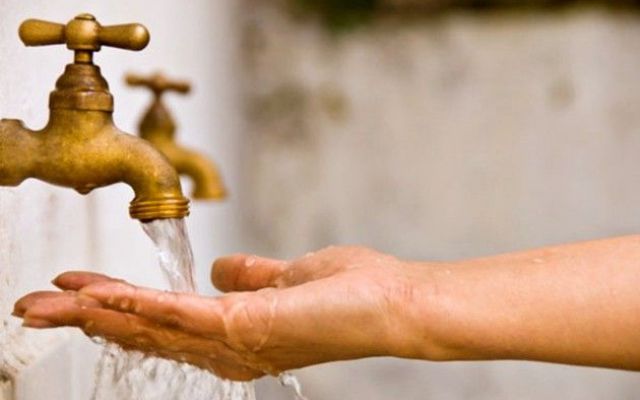 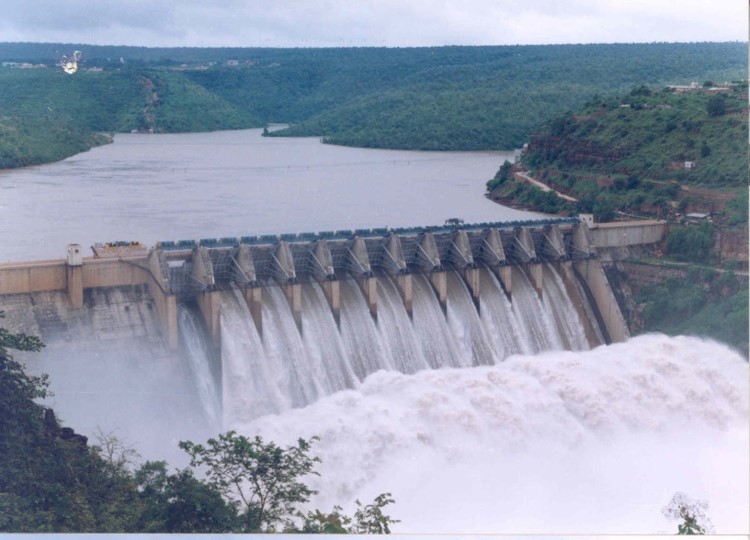 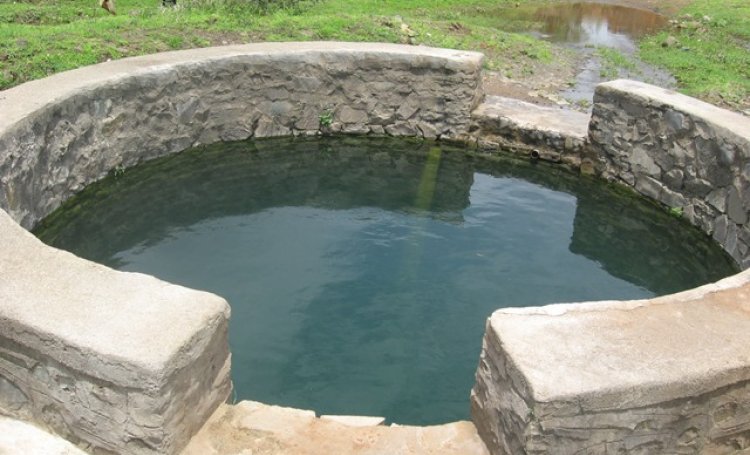 কুয়া
পানির বাঁধ
পানির কল
দলগত কাজ
*নিচের ছকে 5টি করে পানির উৎসের নাম লিখ
মানুষের তৈরি পানির উৎস
দল: নীল
দল: সবুজ
প্রাকৃতিক উৎস
বইয়ের সাথে সংযোগ স্থাপন
পাঠ্য বইয়ের 23-২৪ নং পৃষ্ঠা খুলে পড়ি।
জোড়ায় কাজ
নিচের প্রশ্ন গুলোর উত্তর খাতায় লেখ
ক। পানির উৎসকে কয় ভাগে ভাগ কয় যায়?
খ। সমুদ্র,খাল,নদী,বৃষ্টি কোন ধরনের পানির উৎস ?
গ। মানুষের তৈরি ৩টি পানির উৎসের নাম লেখ ।
মূল্যায়ন
সঠিক উত্তর কোনটি বল
১। পানির উৎসকে কয়ভাগে ভাগ করা যায়?
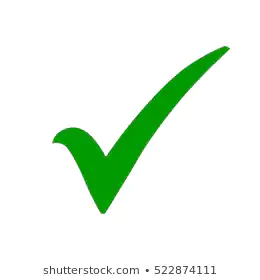 ক. ৩
খ. ১
ঘ. ২
গ. ৪
২। নিচের কোনটি পানির প্রাকৃতিক উৎস?
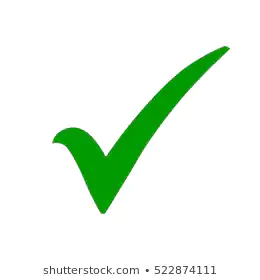 গ.
ঘ.
খ.
ক.
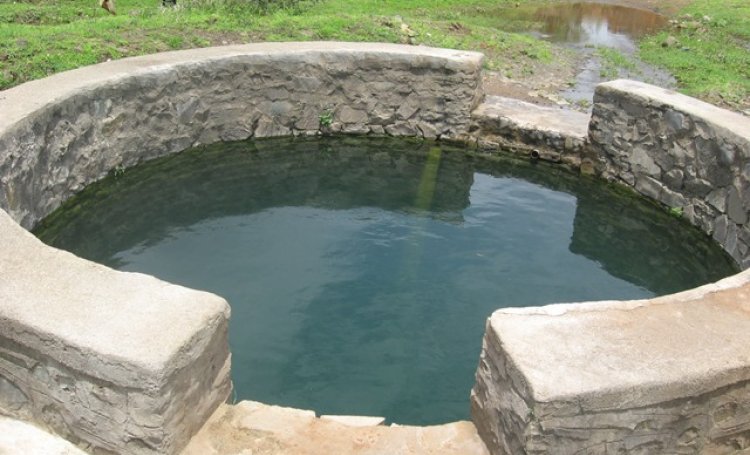 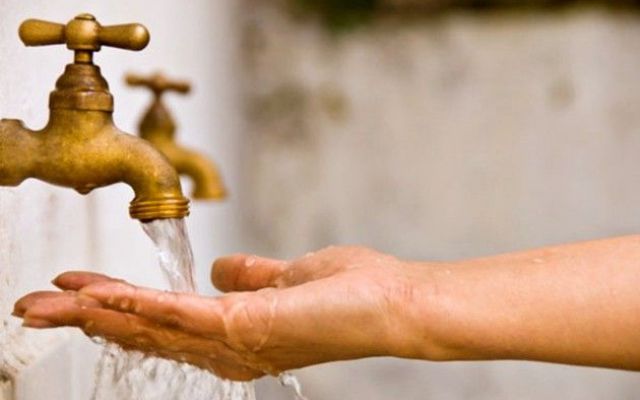 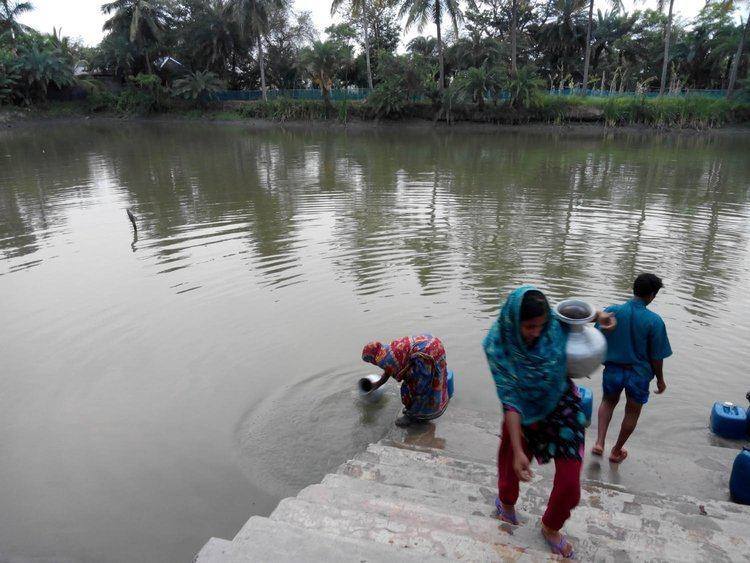 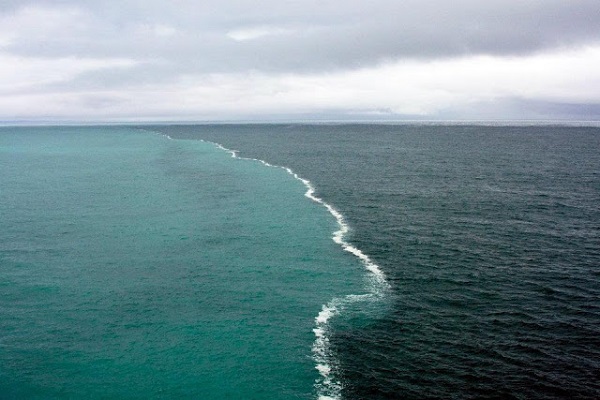 মূল্যায়ন
বাম পাশের শব্দের সাথে ডান পাশের শব্দের মিল কর।
বাম পাশ
ডান পাশ
ক. নদী
মানুষের তৈরি পানির উৎস
দুই প্রকার
খ. পুকুর
গ. পানির উৎস
নলকূপ
প্রাকৃতিক পানির উৎস
ঘ. মানুষের তৈরি পানির উৎস
বাড়ির কাজ
** তোমার বাড়িতে  প্রতিদিন যে পানি ব্যবহার কর তা কোন কোন উৎস থেকে সংগ্রহ করা হয় তা খাতায় লিখে আনবে।
সবাইকে ধন্যবাদ